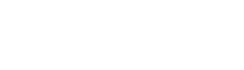 无人船数学模型仿真问题
惯性导航延伸研究
Problem of Mathematical Model of USV
Extension Research on IMU Navigation
刁舸航
2024年5月10日
无人船数学模型仿真问题
惯性导航延伸研究
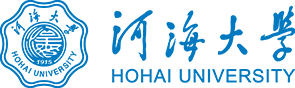 目录
01
无人船数学模型仿真问题
MATHEMATICAL MODEL OF USV
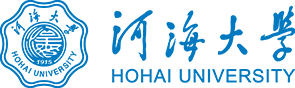 01数学模型
无人船模型
	 简化
两个推进器推力T
	 转换
绕z轴转矩&x轴方向推力
	 抽象
速度v&位移x&航向角yaw
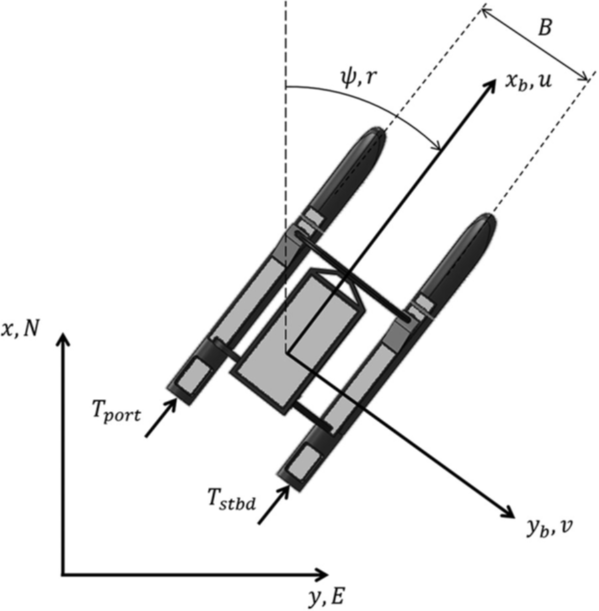 P.S. 不考虑 俯仰pitch 侧倾roll
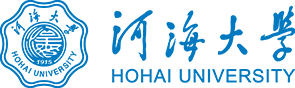 01数学模型
控制航向角为固定下，推力器推力全开，船速稳定时的最大平稳时速        。
船纵向固定，船前进速度    为零时，推进器推力    与电机指令（可能是转速）  的关系。



控制船速为               ，在速度    平稳时读电机指令    ，再用上述公式计算推力，
进而根据平衡关系得到阻力     。
最速试验：
系桩拉力试验：
用于获取关系式
推力阻力相等试验：
用于拟合阻力-船速曲线
即便如此，没有考虑速度对阻力的影响，比如加速、减速时，阻力是与平稳状态下不同的。
P.S. 均在平静水域下
02
惯性导航延伸研究
EXTENSION RESEARCH ON IMU NAVIGATION
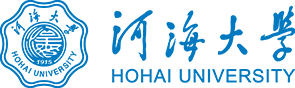 02 IMU NAVI.
问题导论
无人船控制需要控制速度
优点：便捷 均速比较准
GPS获取
准度不足 信息度缺乏 
实时性不高 受限于信号
缺点：
速度
卡尔曼滤波
数据融合
优点：灵敏 实时
IMU惯导
加速度积分
缺点：过于灵敏 依赖滤波
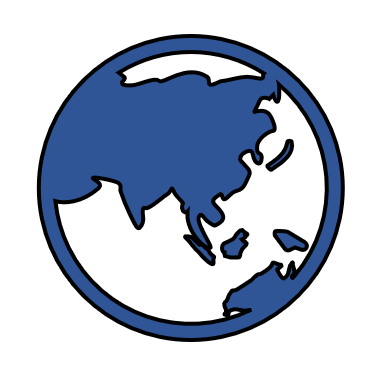 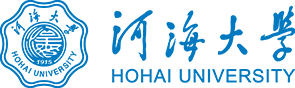 02 IMU NAVI.
卡尔曼滤波
卡尔曼滤波
择优
两个及以上数据
相互修正
数据融合
示例：
陀螺仪 与 加速度计 测量 侧倾角(roll) 俯仰角(pitch)
积分累积误差
积分
陀螺仪
三轴角速度
补偿
卡尔曼滤波
三轴角度
加速度计
三轴加速度
反正切
加速度受运动影响
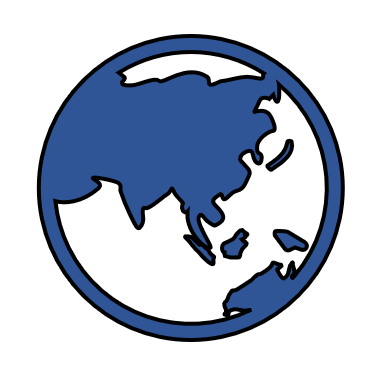 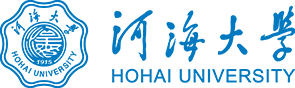 02 IMU NAVI.
积分累计误差
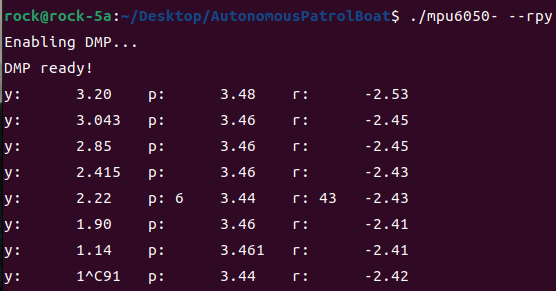 航向角yaw得不到加速度反正切的修正
只能经过角速度积分获取
所以逐渐会有积分漂移
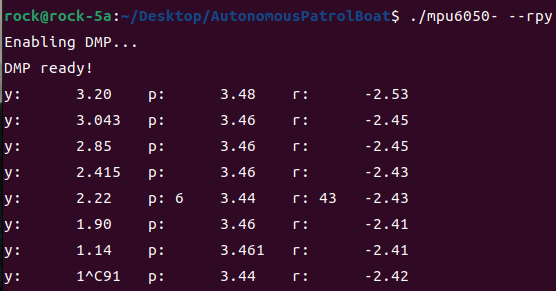 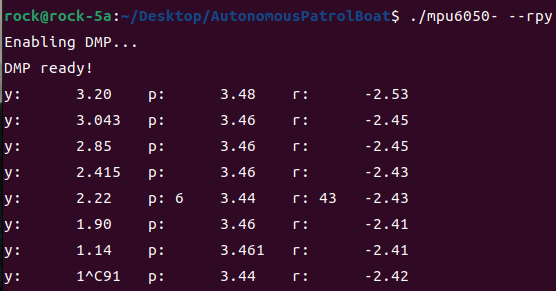 解决方法：通过磁力计进行修正
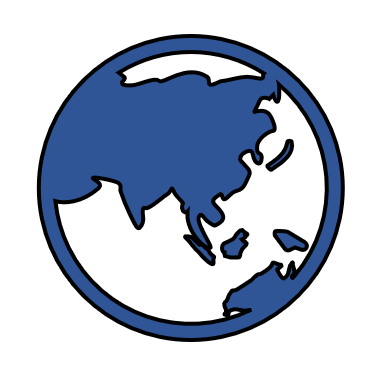 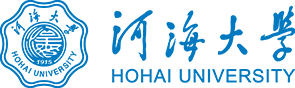 02 IMU NAVI.
卡尔曼滤波对比
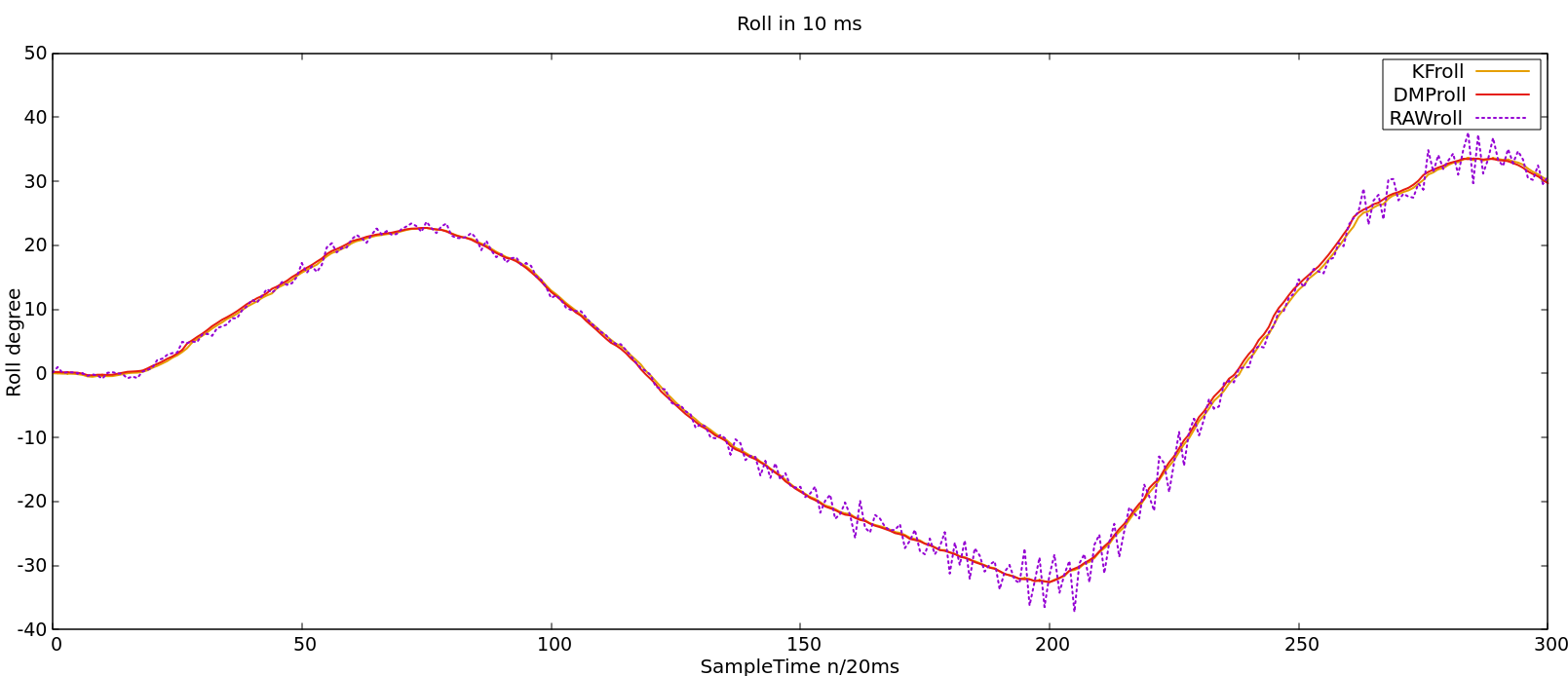 采样时间10ms
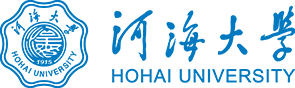 02 IMU NAVI.
卡尔曼滤波对比
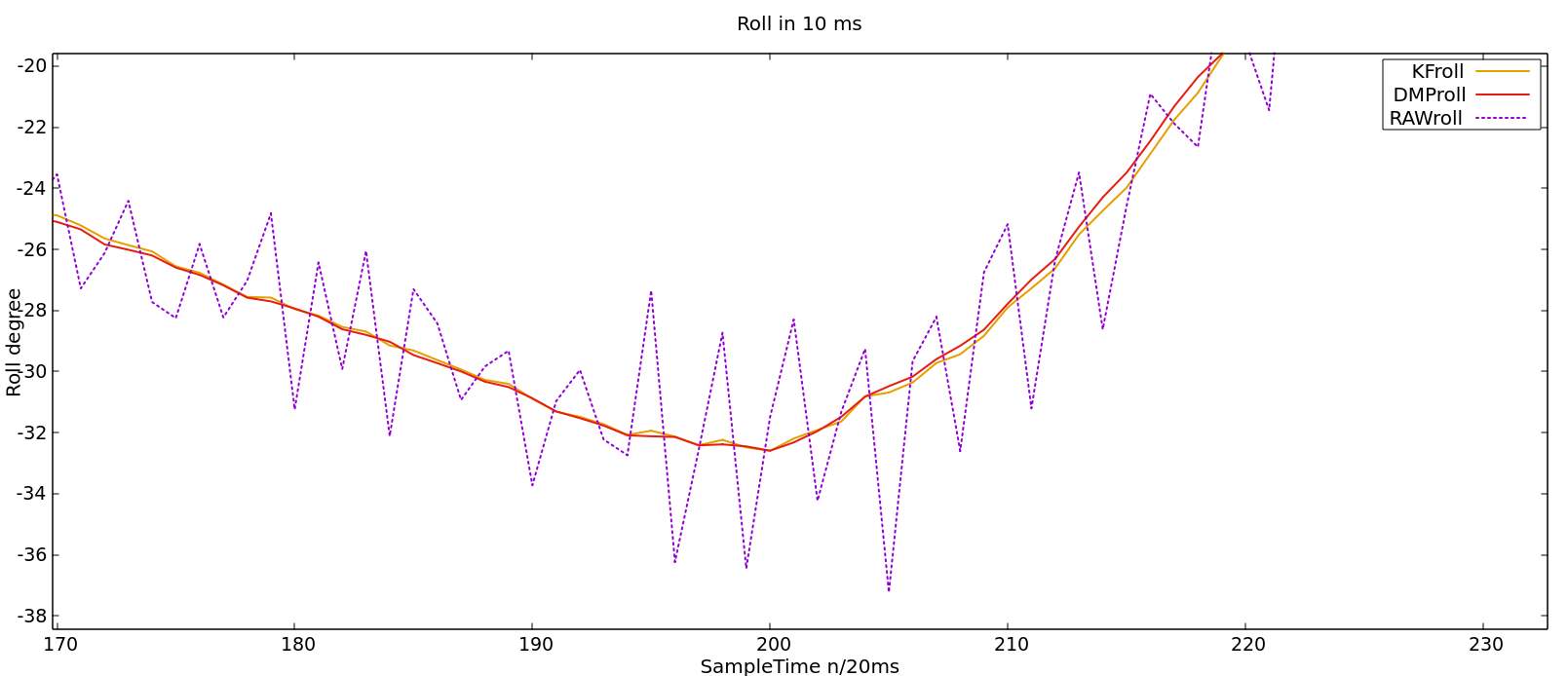 采样时间10ms
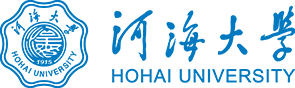 卡尔曼滤波对比
02 IMU NAVI.
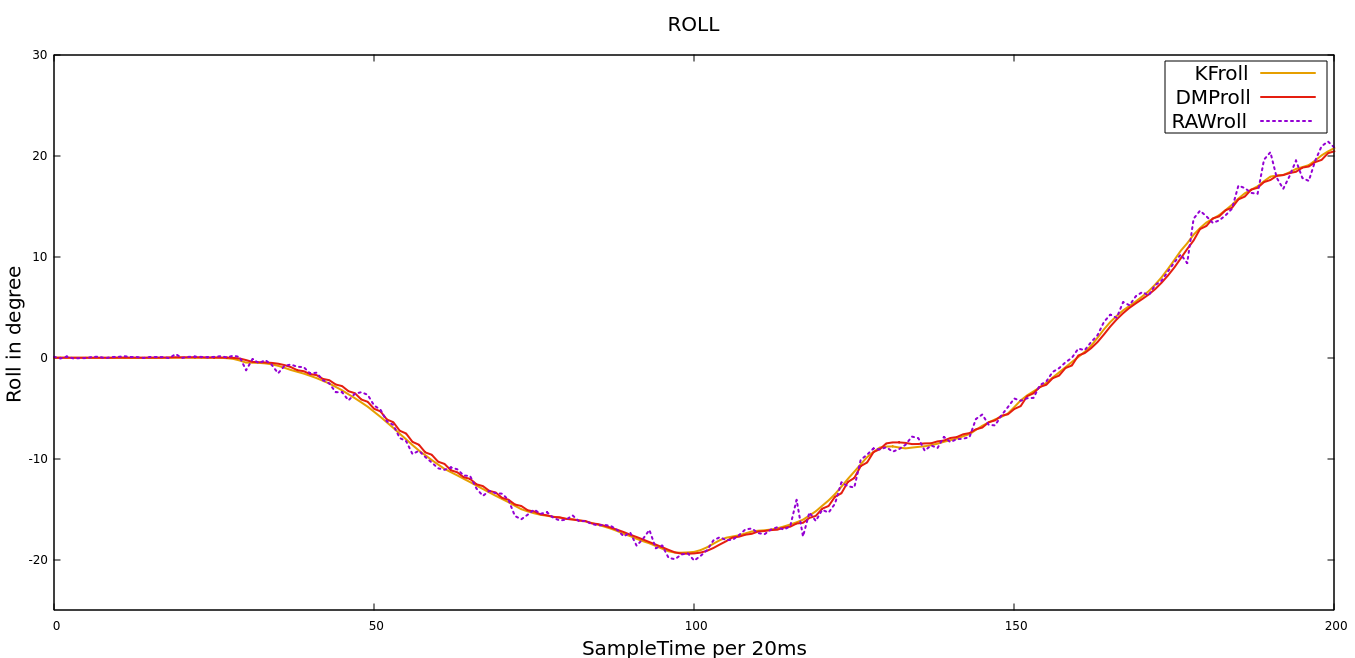 采样时间20ms
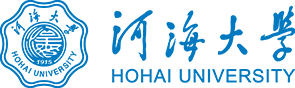 卡尔曼滤波对比
02 IMU NAVI.
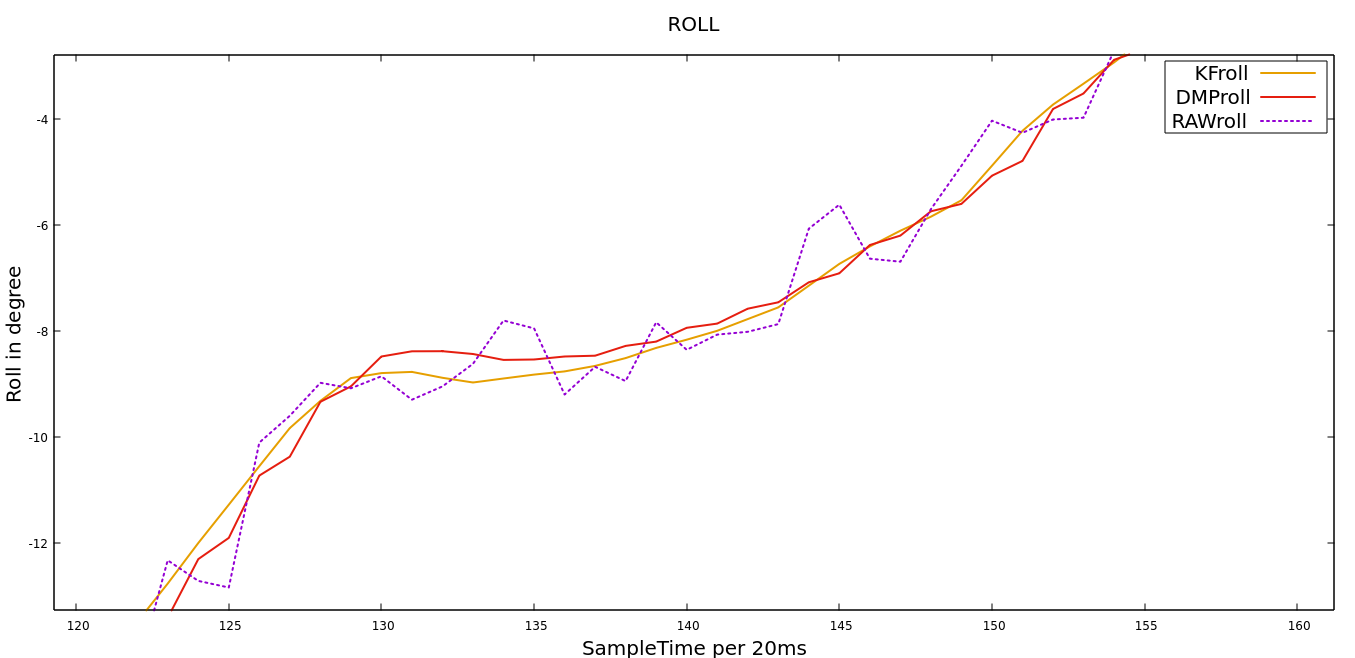 采样时间20ms
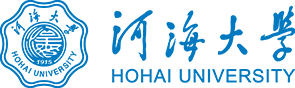 卡尔曼滤波对比
02 IMU NAVI.
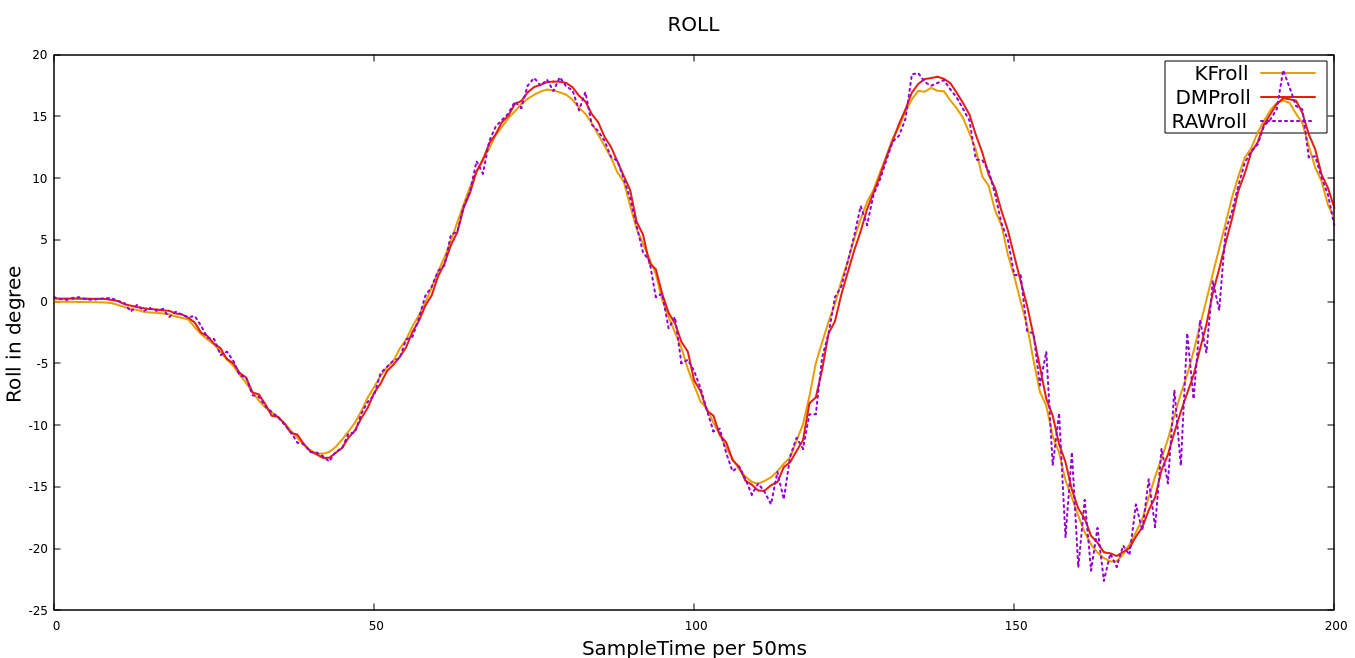 采样时间50ms
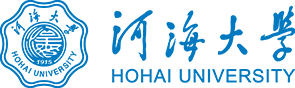 加速度积分获取速度（非融合）
02 IMU NAVI.
xyz加速度
中值滤波
ButterWorth滤波
经阈值提取静止态（速度为0的时刻）
去飘算法
非静止态积分求速度会有较大漂移
稳定速度
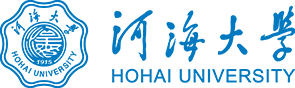 窗口比较小的中值滤波
02 IMU NAVI.
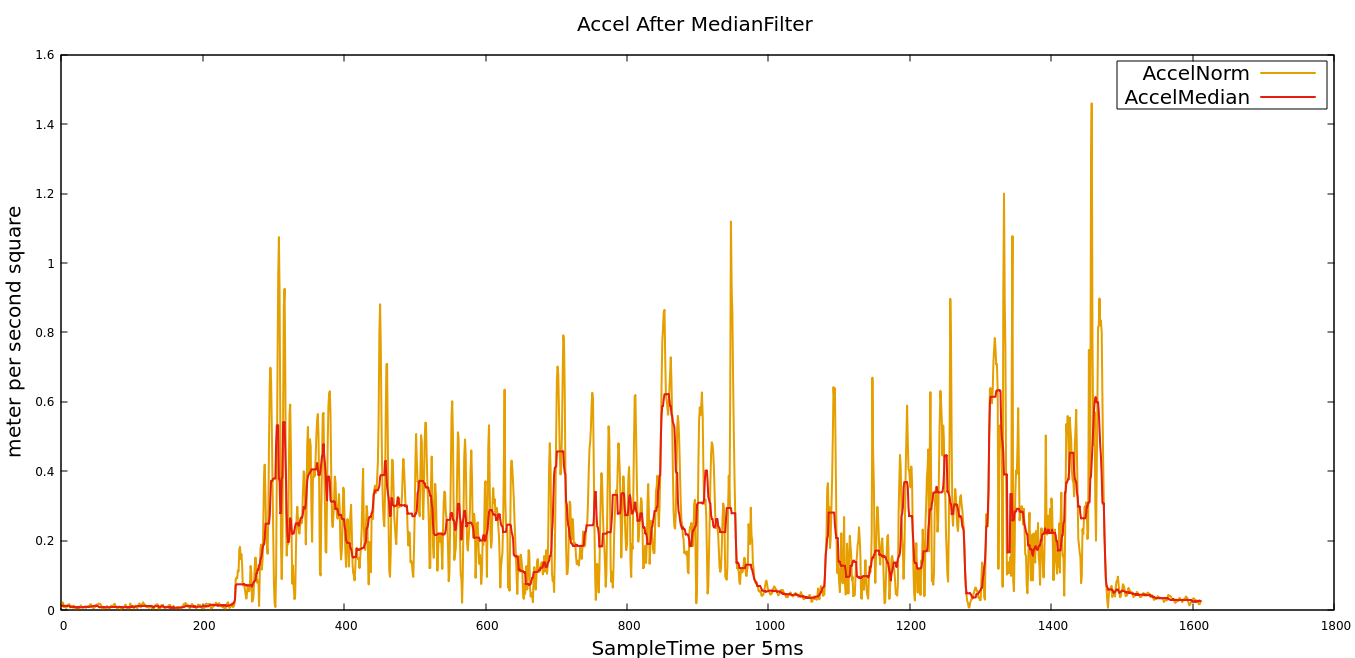 采样时间5ms
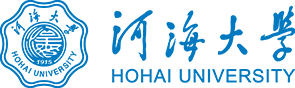 窗口比较小的中值滤波
02 IMU NAVI.
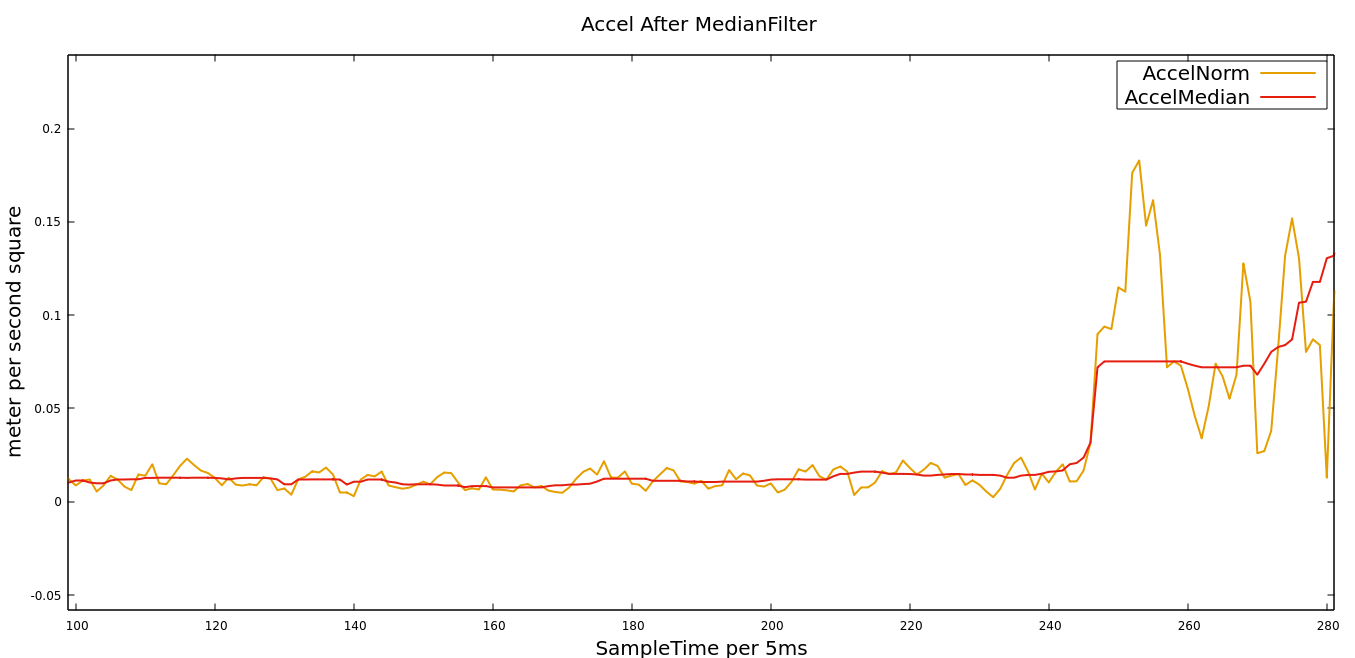 采样时间5ms
截止频率为奈奎斯频率分之0.1的
巴特沃斯低通滤波器
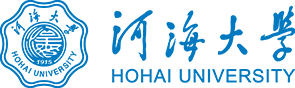 02 IMU NAVI.
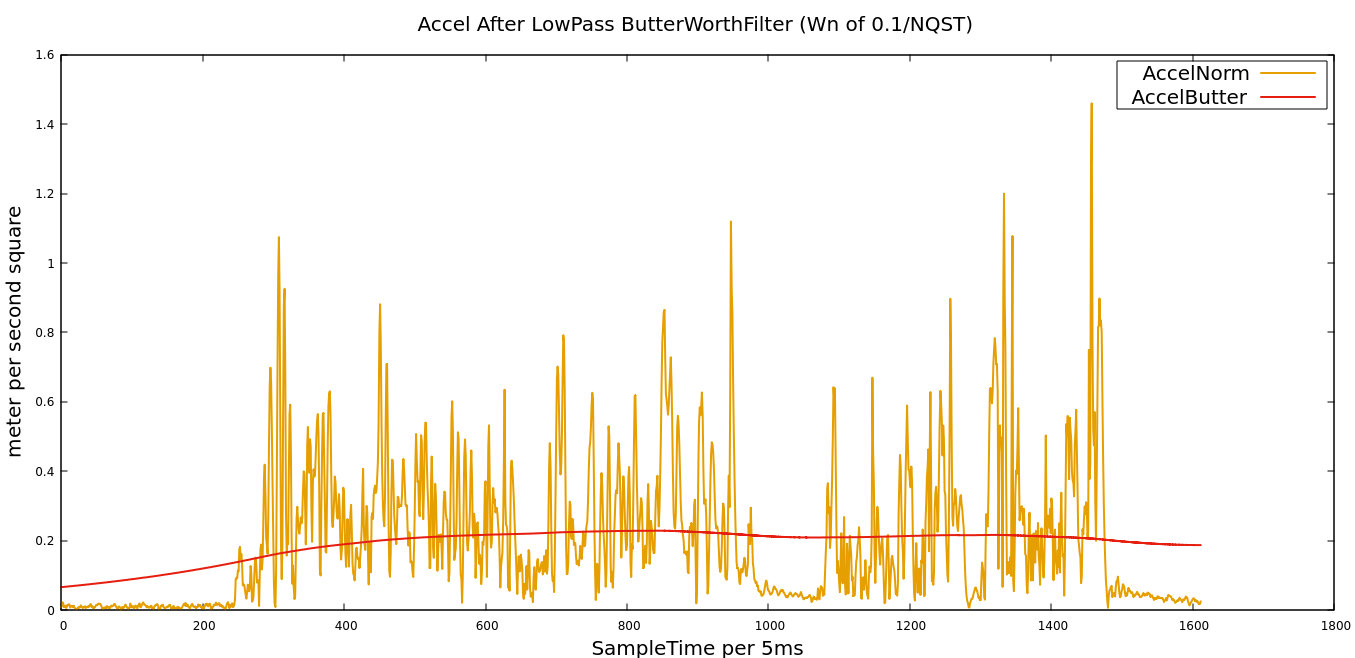 采样时间5ms
截止频率为奈奎斯频率分之0.5的
巴特沃斯低通滤波器
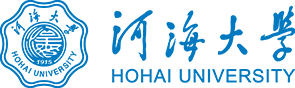 02 IMU NAVI.
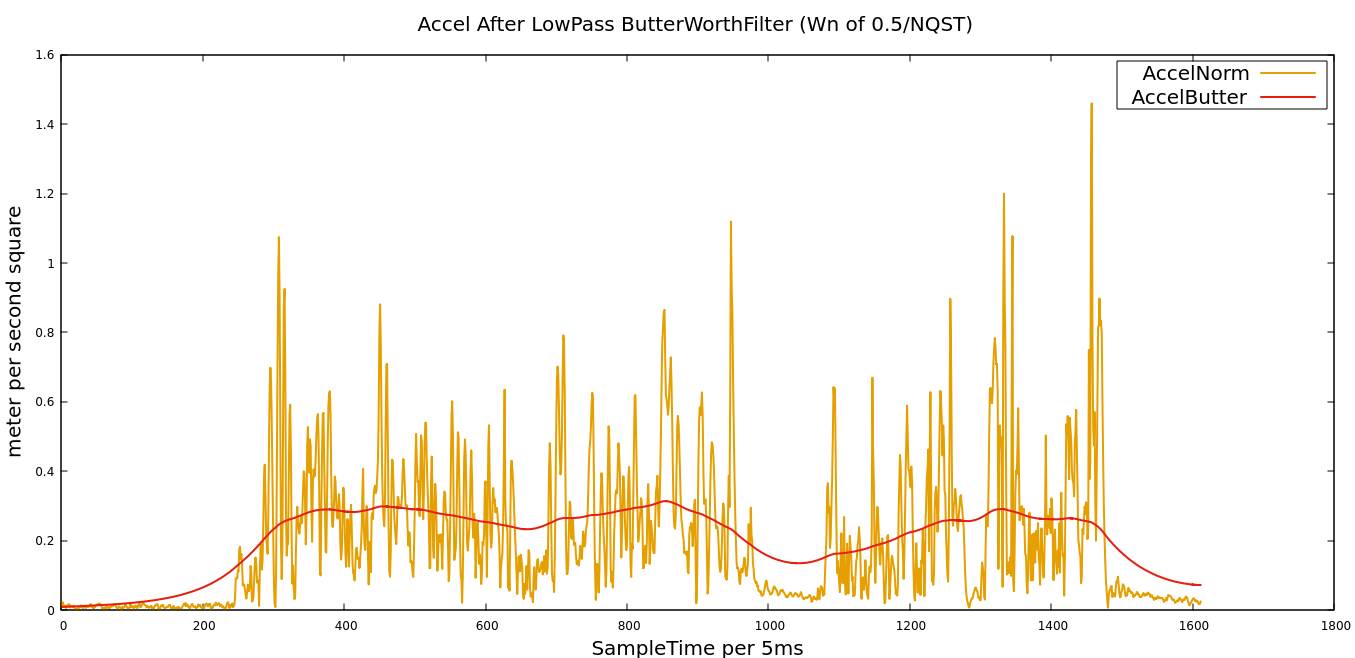 采样时间5ms
截止频率为奈奎斯频率分之1的
巴特沃斯低通滤波器
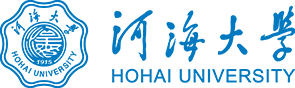 02 IMU NAVI.
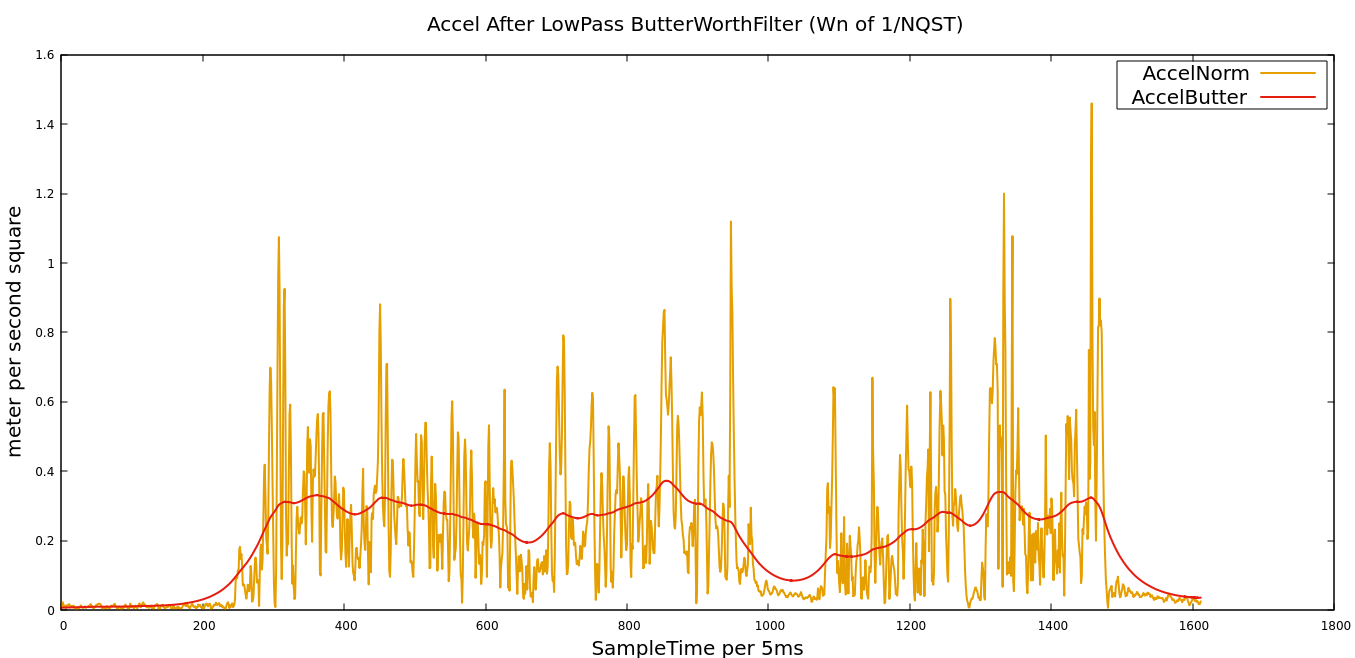 采样时间5ms
截止频率为奈奎斯频率分之10的
巴特沃斯低通滤波器
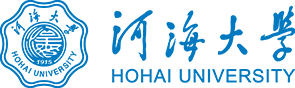 02 IMU NAVI.
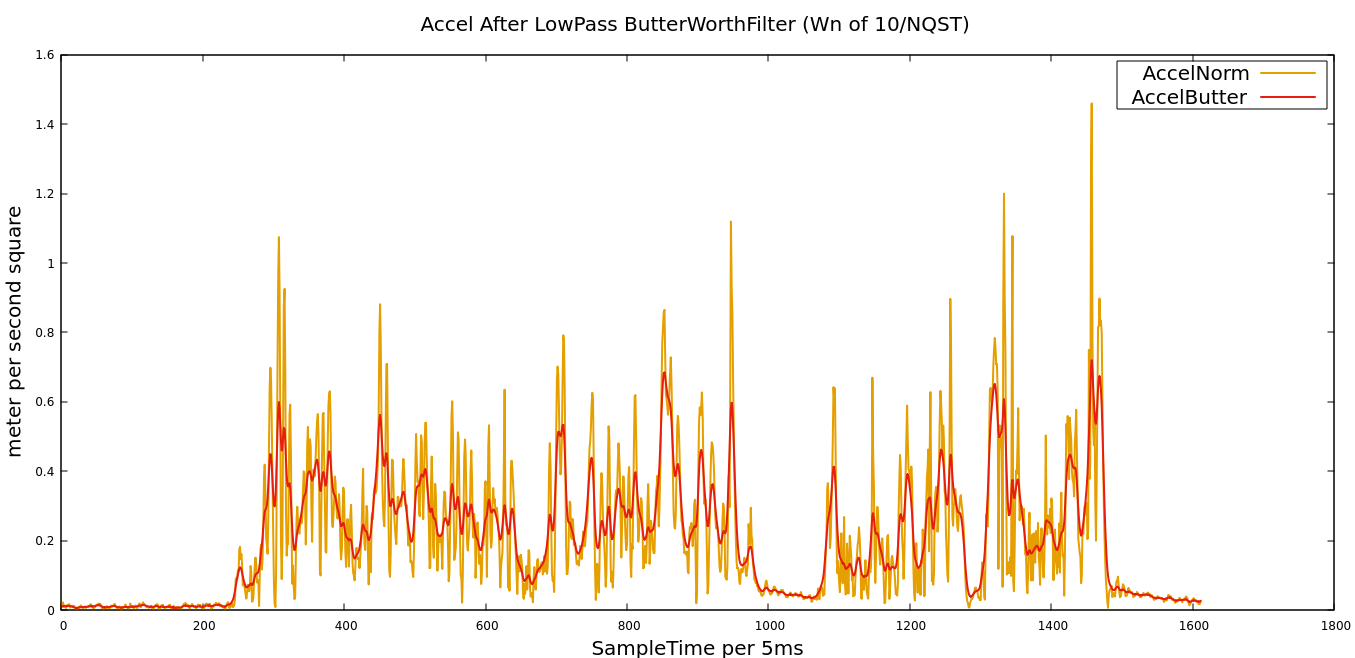 采样时间5ms
截止频率为奈奎斯频率分之10的
巴特沃斯低通滤波器
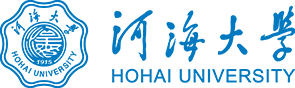 02 IMU NAVI.
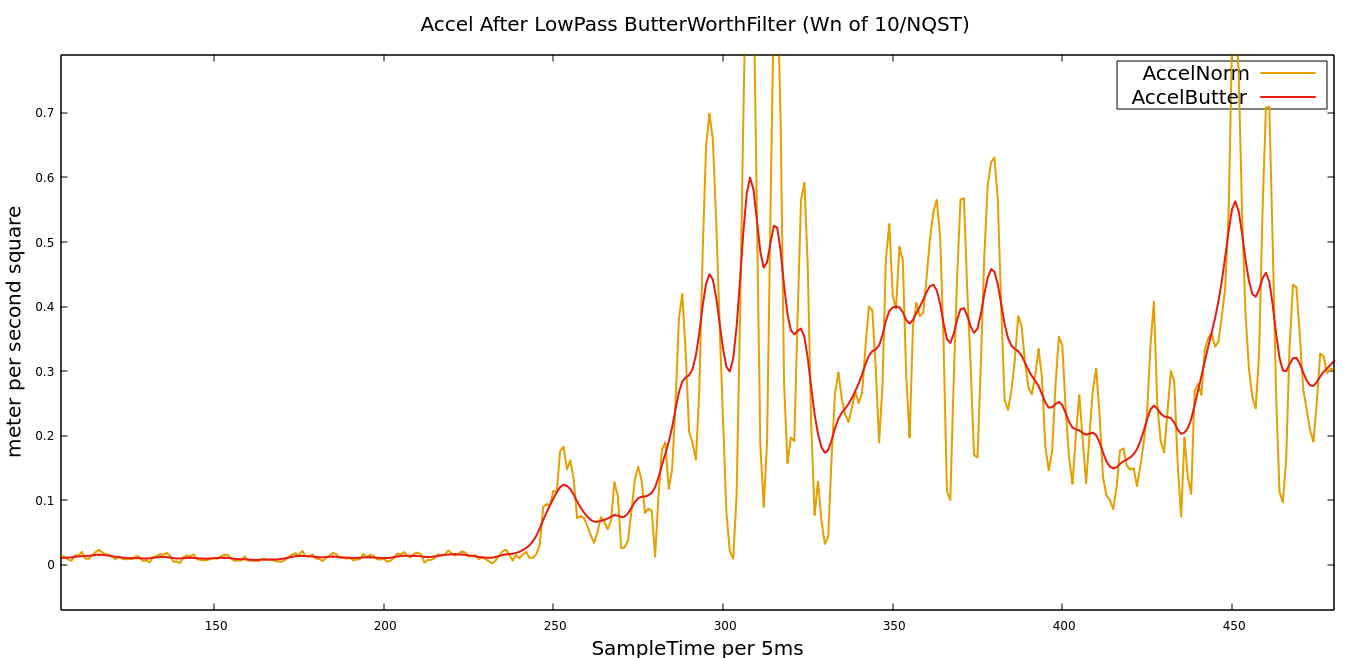 采样时间5ms
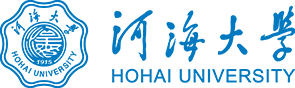 窗口较大的中值滤波
02 IMU NAVI.
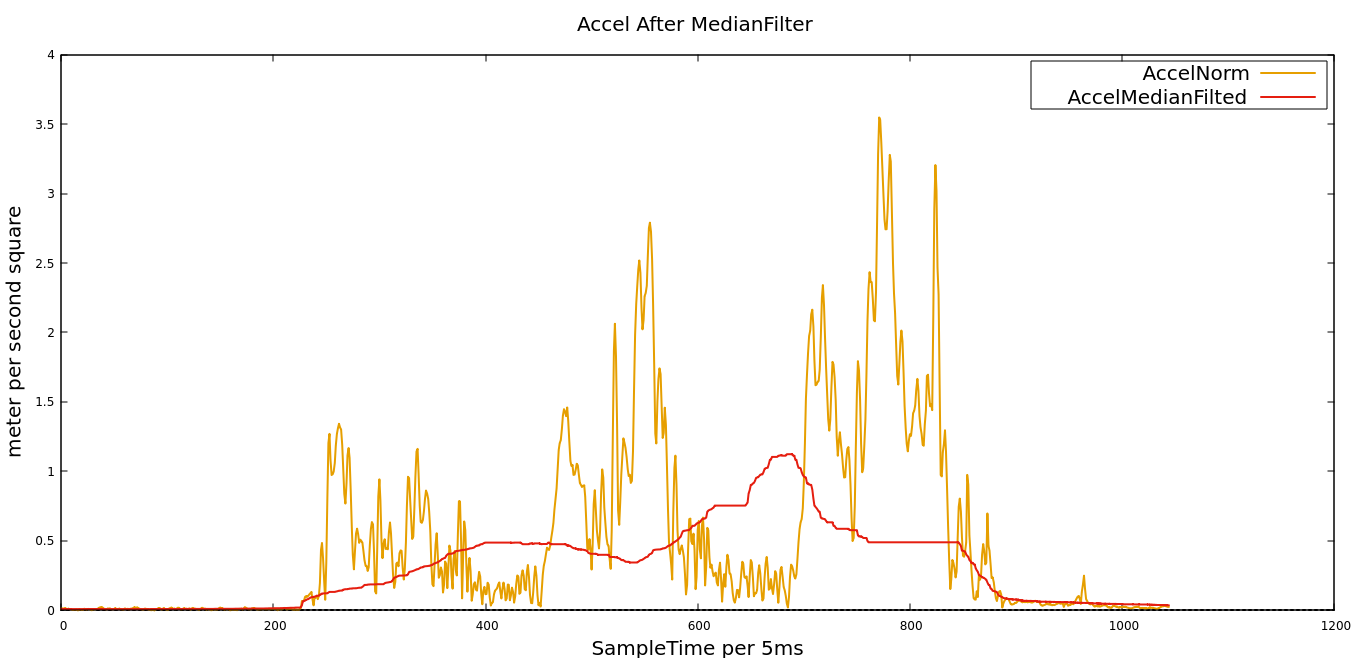 区域均值
采样时间5ms
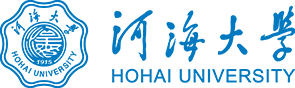 原信号减去区域均值提取静止段
02 IMU NAVI.
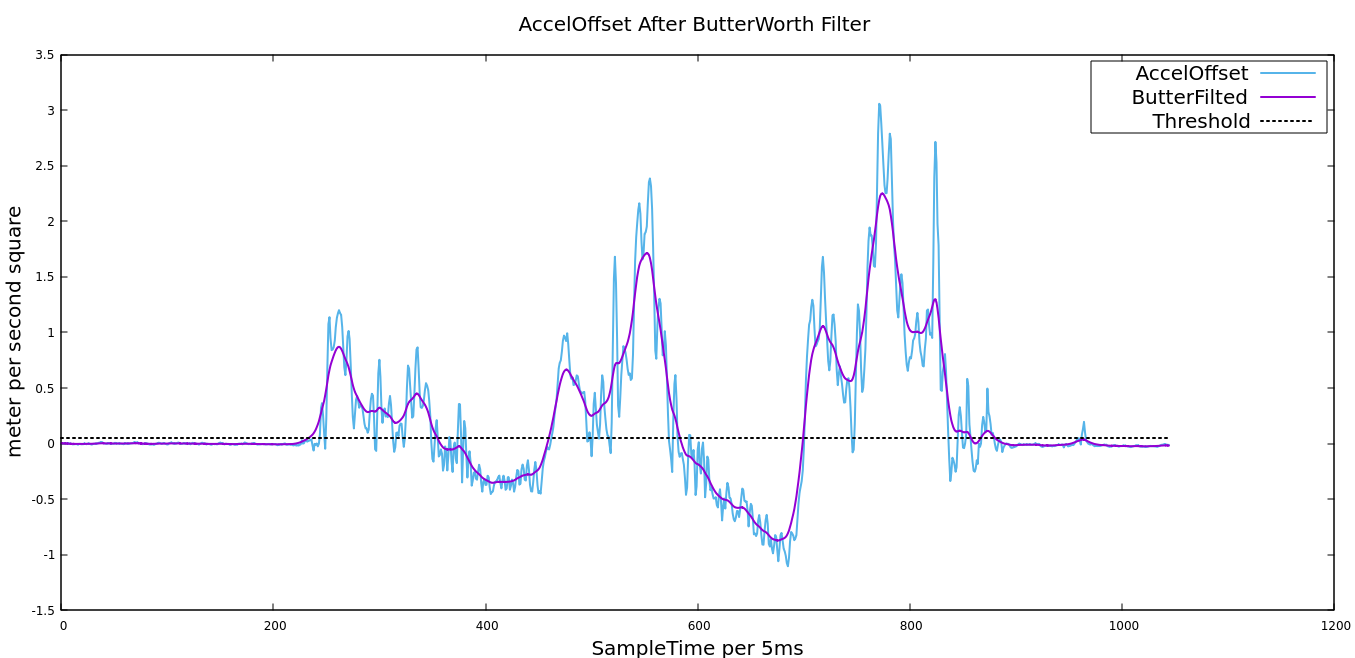 采样时间5ms
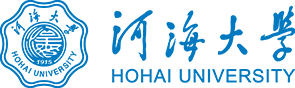 带有积分误差的速度
02 IMU NAVI.
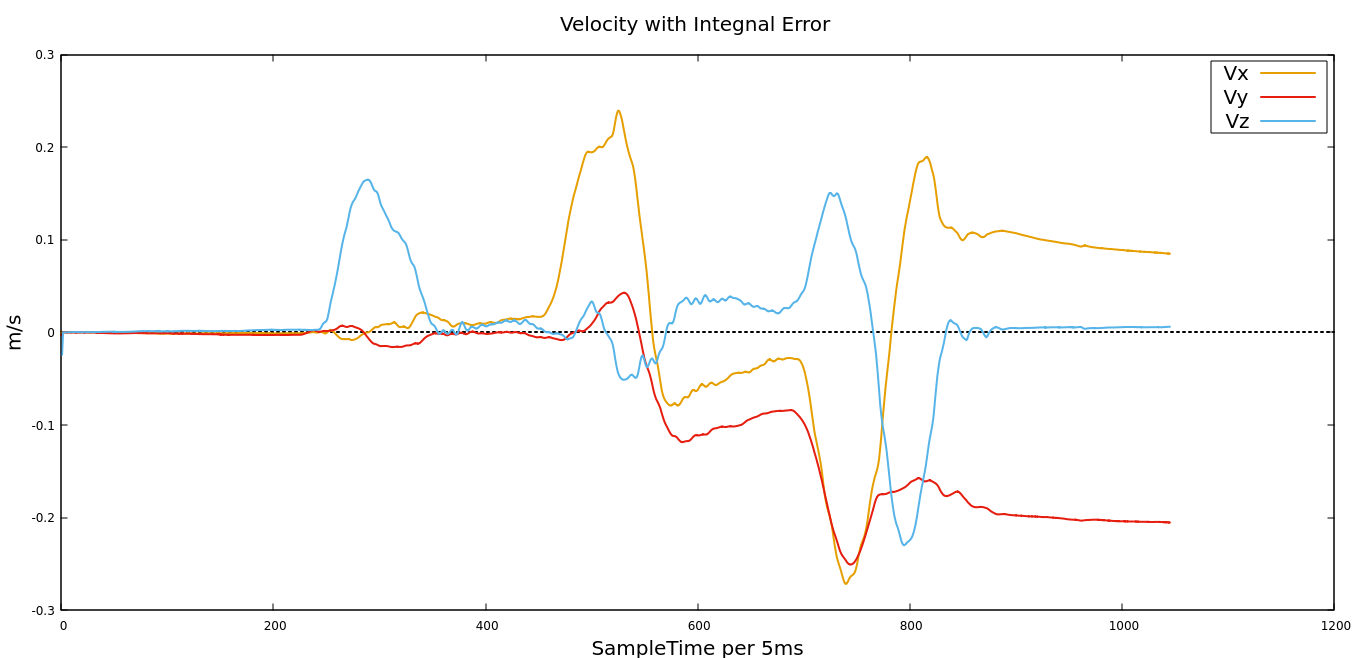 X轴正方向平移
Z轴正方向平移
空中静止
积分误差
空中静止
抛物线运动
采样时间5ms
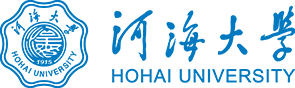 谢谢
2024年5月10日